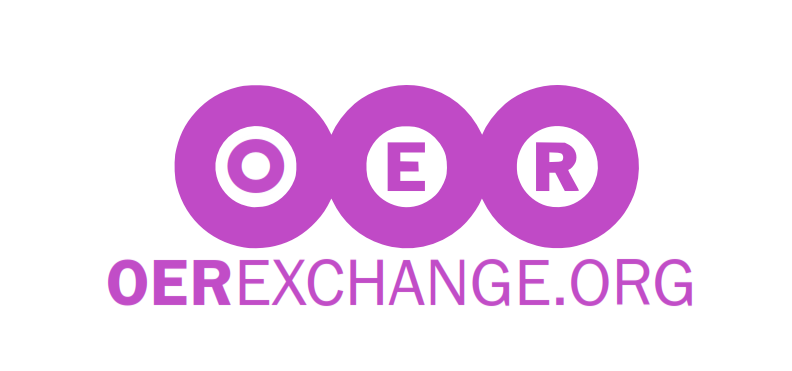 classified ads for open educational resources


Sara Frank Bristow | Salient Research | @salientresearch
 #OER14 | Newcastle, UK |29 April 2014
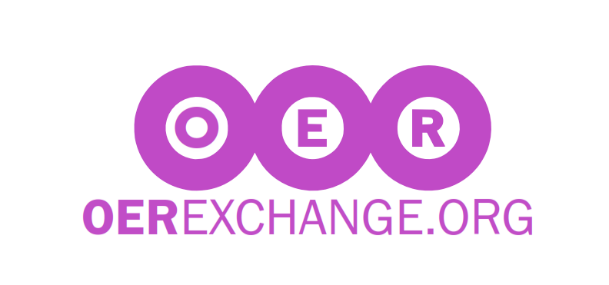 Who’s here?
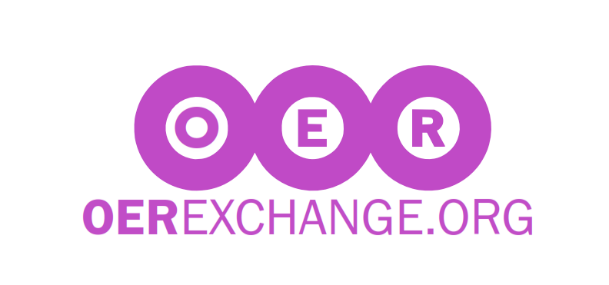 “What is OER?”
 “I’d use OER in my classroom, but I don’t know where to find it.”
 “How do I know if it’s any good?”
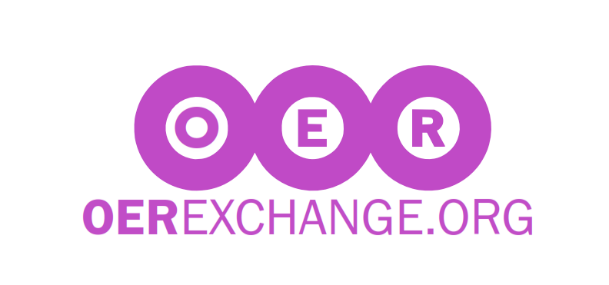 Where do people talk about OER?
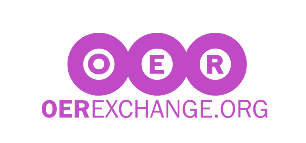 Survey
results:
How 
do we
share
info
about
OER?
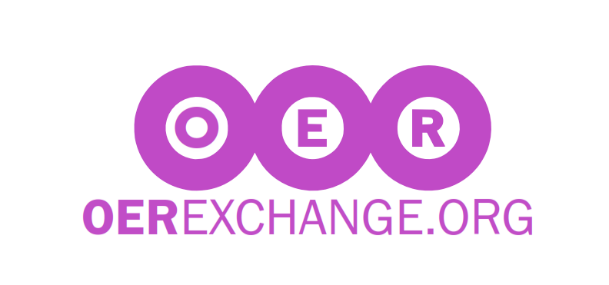 Not really creating an “OER footprint” for other users
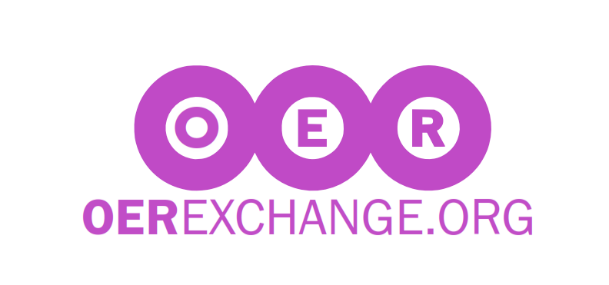 “Why doesn’t someone just build a Craigslist for OER?”
- me, c. 2013
Craigslist online classified ads is…
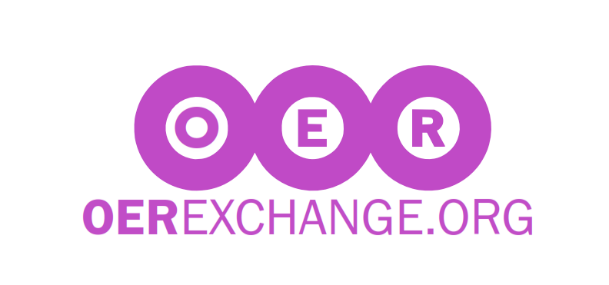 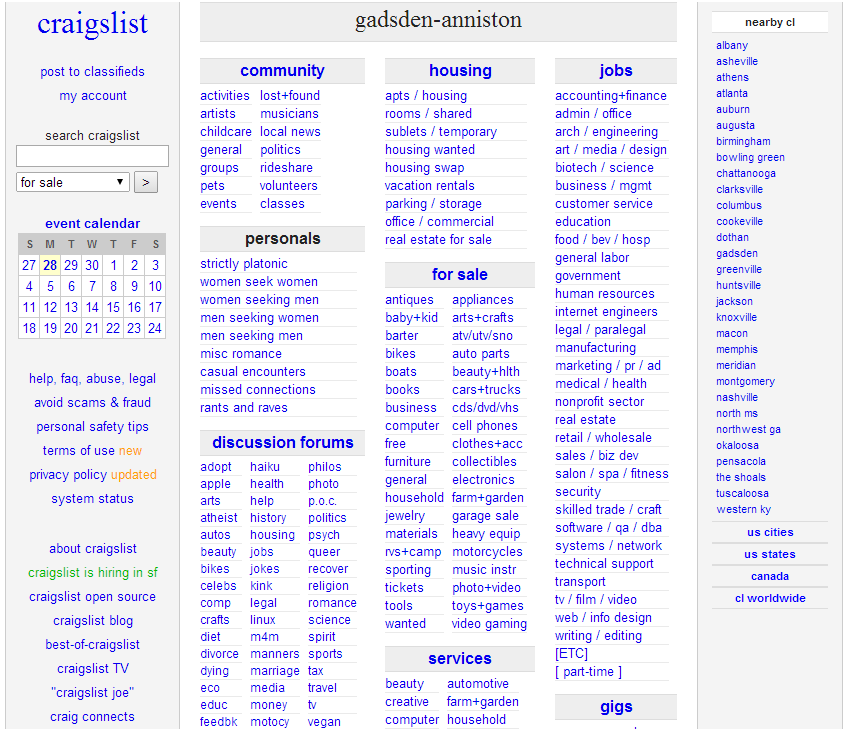 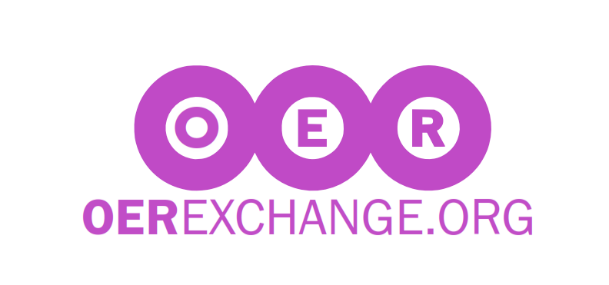 …so I built one
OER Exchange: free & open classifieds for OER
http://oerexchange.org/ (oerx.org)
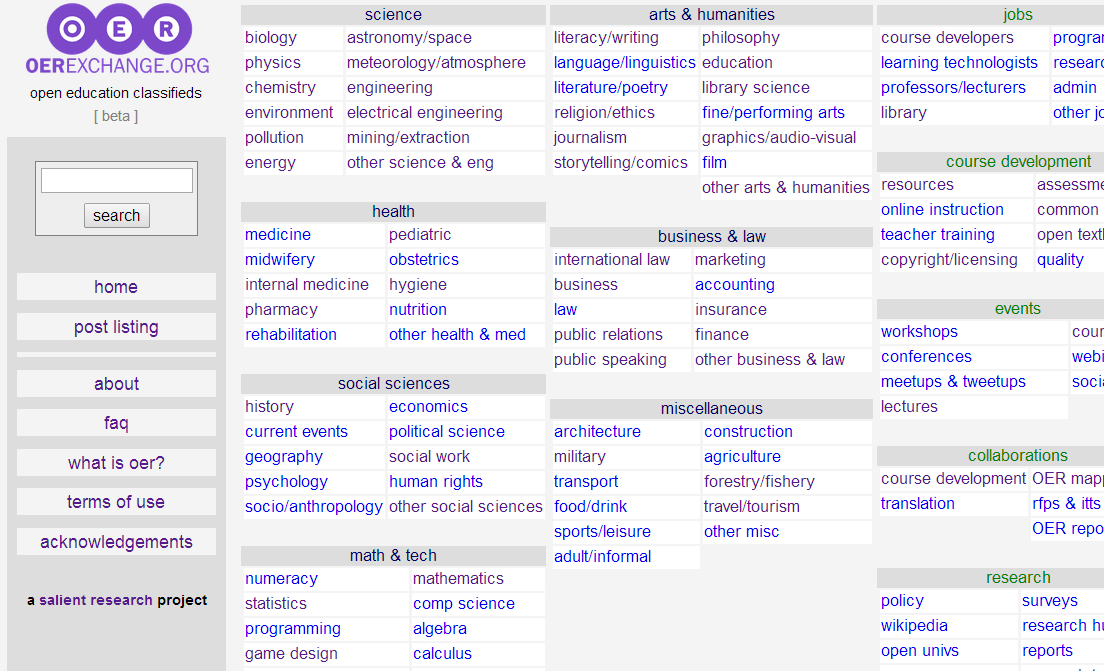 Built by Salient Research
Has RSS feed and can scrape other RSS feeds 
Low-bandwidth, simple, free and open
Searchable listings never expire, just lose priority
Anonymously post something or answer someone else’s post
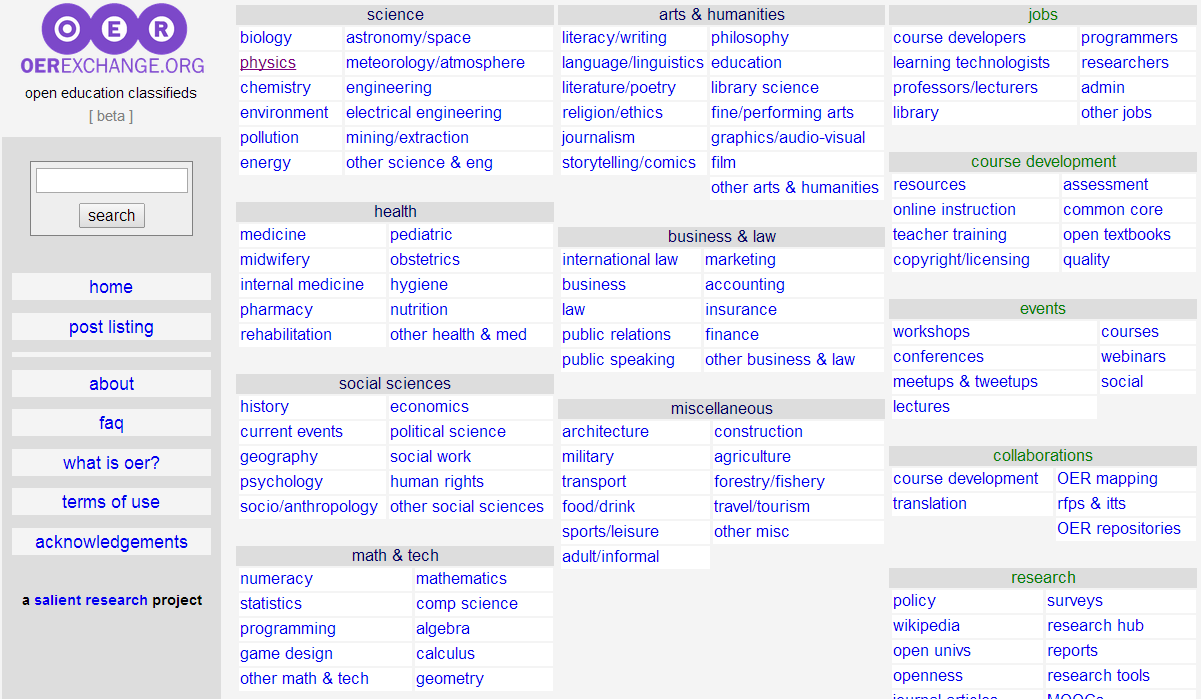 What would someone post?
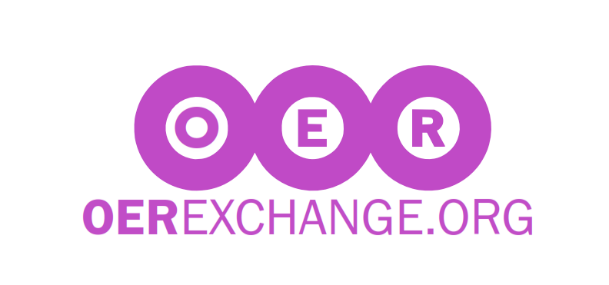 “Has anyone found good post-graduate astronomy resources?”
“I don’t understand ‘open licensing’. What should I read?”
“Check out this cool biology video I made with my grade 8 students!”
 “I’m running an OER workshop in Kenya in 2016. Here’s the link.”
 “I’m a researcher studying OER use in British universities. Could you please take my survey?”
“I need Arabic language resources. Where should I look?”
Feedback please!
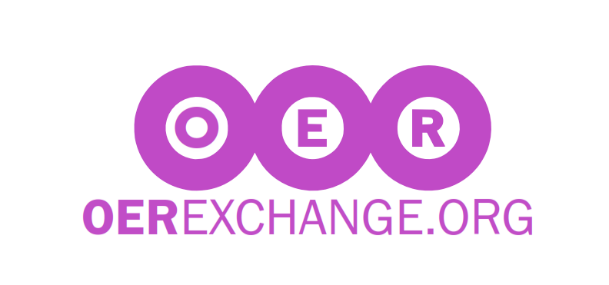 Please visit http://oerexchange.org/ (oerx.org)
 Post something you want to share, and/or want to find – or answer a question!
 Share the URL with others in OER
 Email/tweet your feedback/ideas for new categories, terminology tweaks, etc.
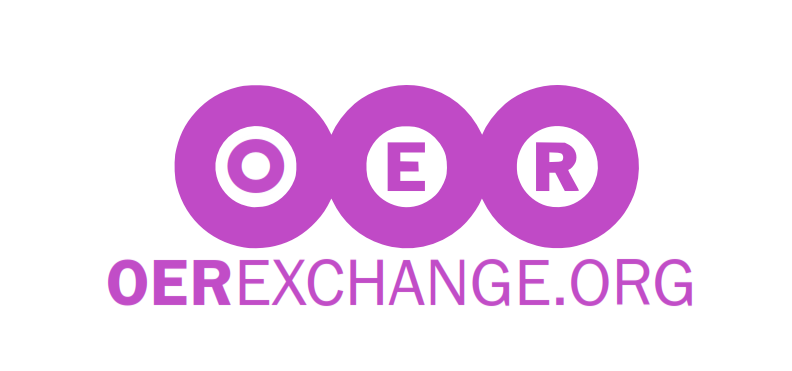 Thank you! Feedback? Questions?
This presentation: 
OERX: http://oerexchange.org/ (oerx.org)


Sara Frank Bristow | Salient Research | @salientresearch
sara@salientresearch.net